‘위하여’
홍보영상 기획안
영상제작 개요
가. 사 업 명 : 현대에프앤비 위하여 홍보영상 제작

나. 제작형식: FULL-HD 1920X1080 (스튜디오 연출 및 로케이션)

다. 제작분량: 5분 내외

라. 제작언어: 미정

마. 납품사양: 동영상 파일(MOV, MP4, WMV 등)

바. 제작방향: 다양한 인물들이 각자가 처한 답답한 현실 속에서 ‘위하여’를 먹고 위장이 편해지는 상황을 
                 연출하여 시청자들로 하여금 재미와 제품에 대한 호기심과 정보를 전달함.
에피소드-1
“속상하다. 속상해”
에피소드-1
구성예시 1/1
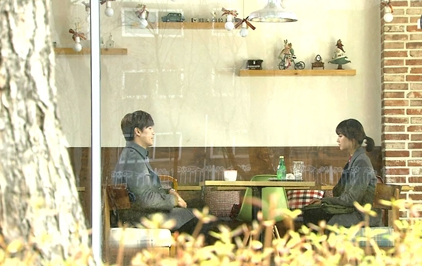 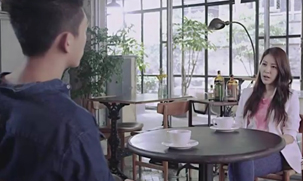 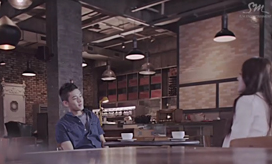 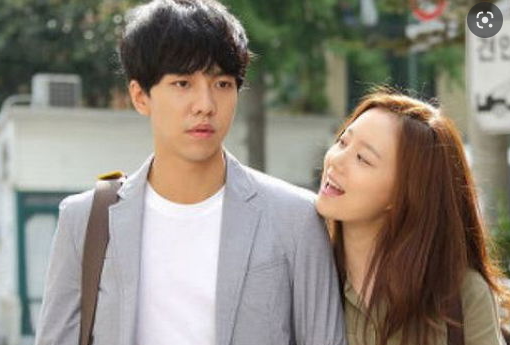 에피소드-1
구성예시 2/4
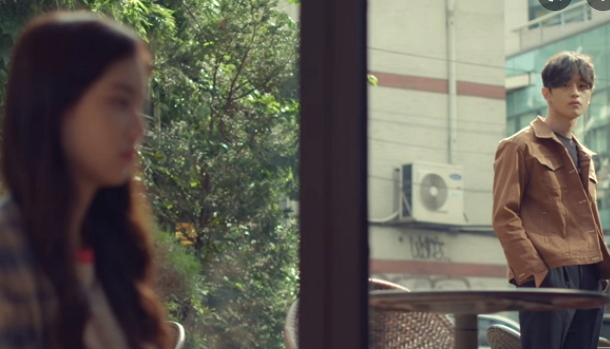 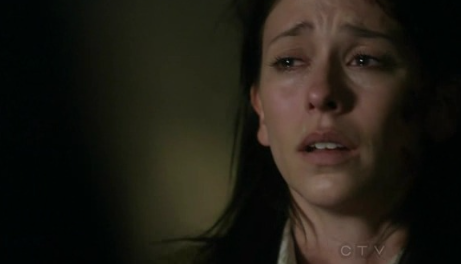 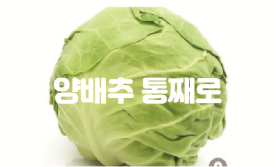 제작 방향
구성예시 3/4
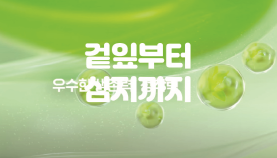 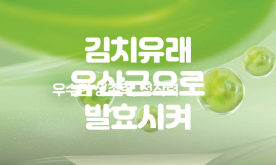 양배추 영양성분을
그대로
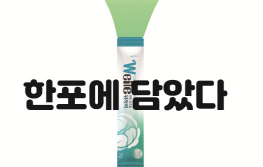 제작 방향
구성예시 4/4
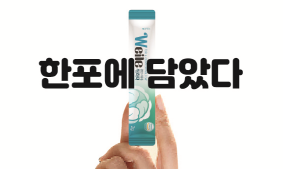 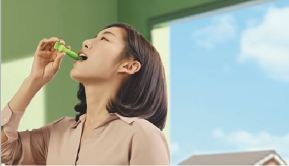 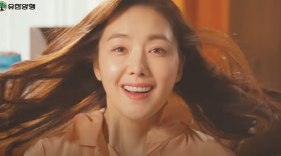 제작 방향
구성예시 4/4
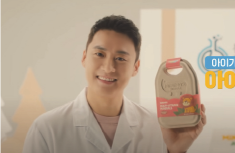 에피소드-2
“불편하다. 불편해”
에피소드-2
구성예시 1/6
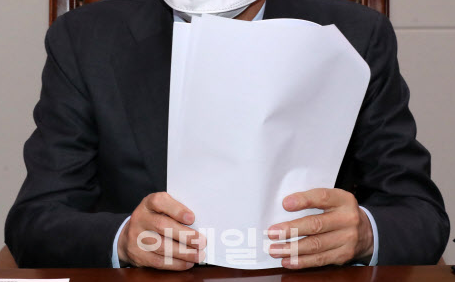 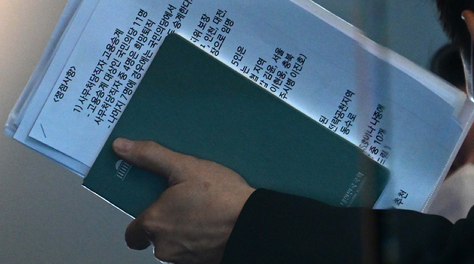 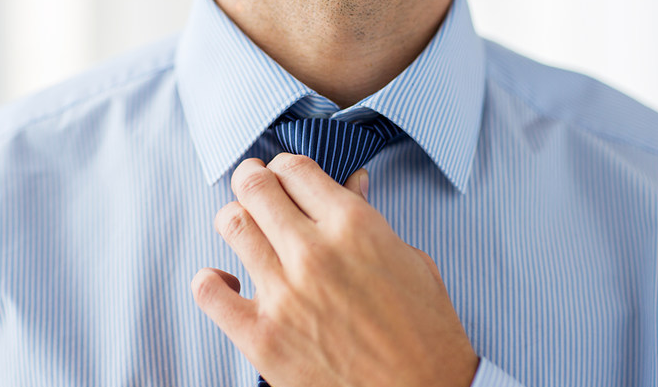 에피소드-2
구성예시 2/6
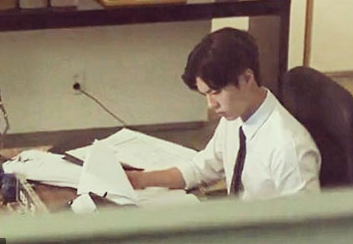 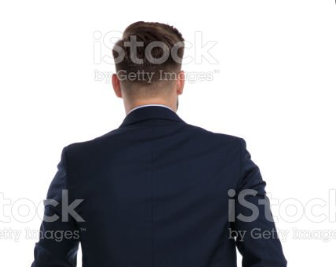 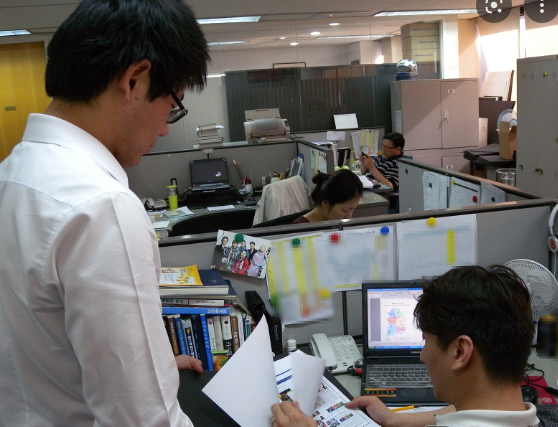 에피소스-2
구성예시 3/6
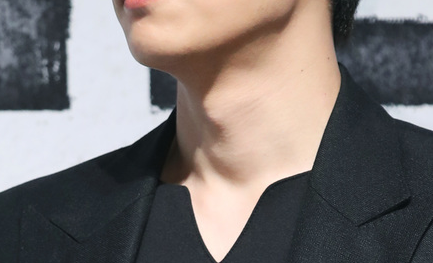 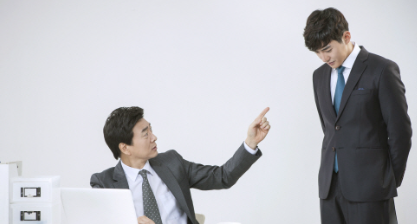 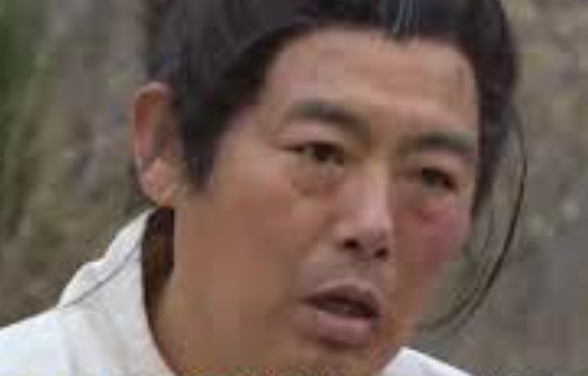 에피소드-2
구성예시 4/6
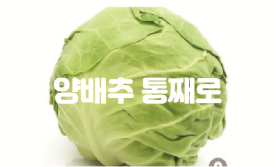 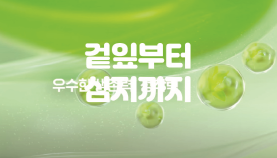 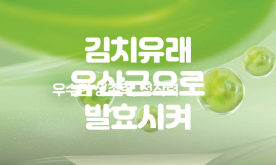 에피소드-2
구성예시 5/6
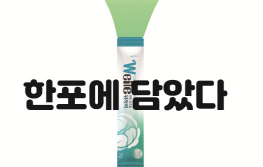 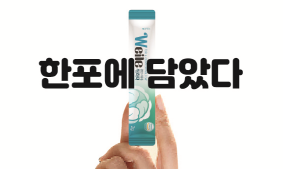 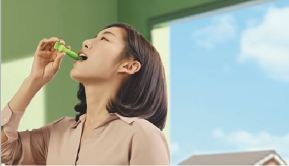 에피소드-2
구성예시 6/4
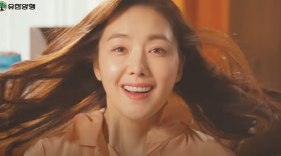 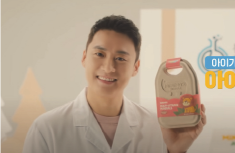 에피소드-3
“답답하다. 답답해”
에피소드-3
구성예시 1/6
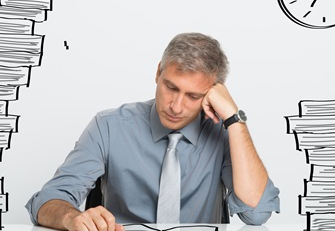 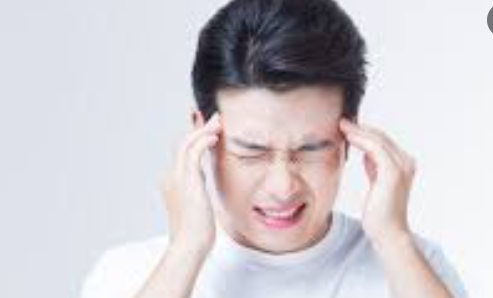 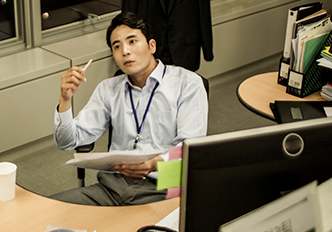 에피소드-3
구성예시 2/6
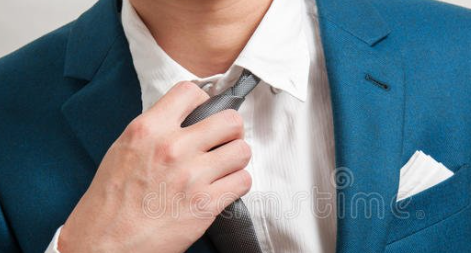 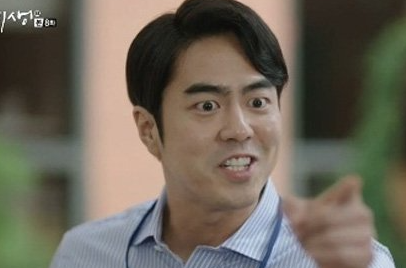 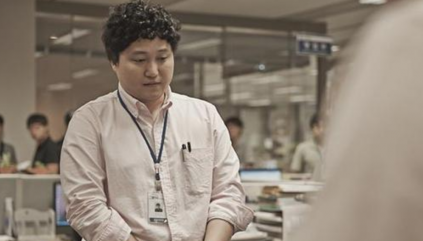 에피소드-3
구성예시 3/6
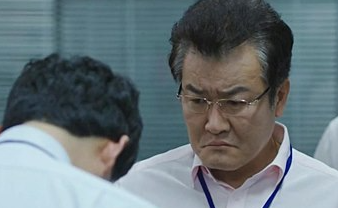 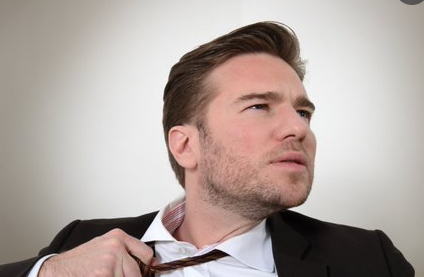 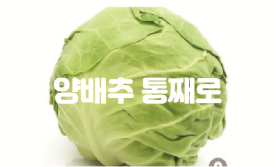 에피소드-3
구성예시 4/6
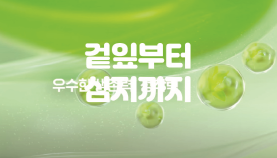 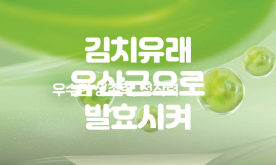 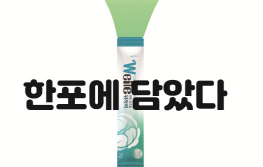 에피소드-3
구성예시 5/6
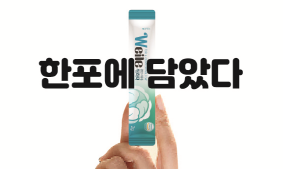 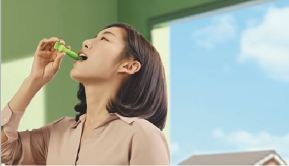 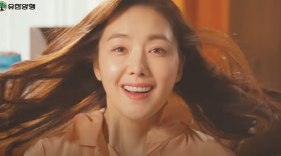 에피소드-3
구성예시 6/6
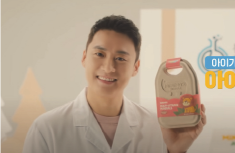 에피소드-4
에피소드-4
구성예시 1/5
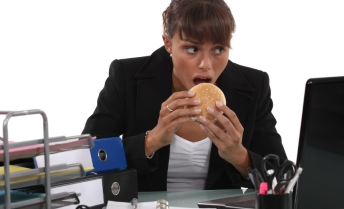 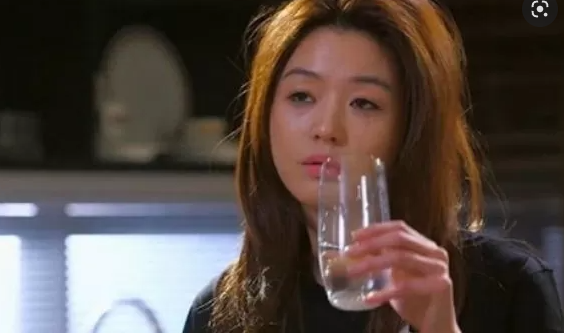 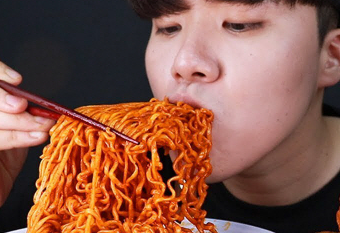 에피소드-4
구성예시 2/5
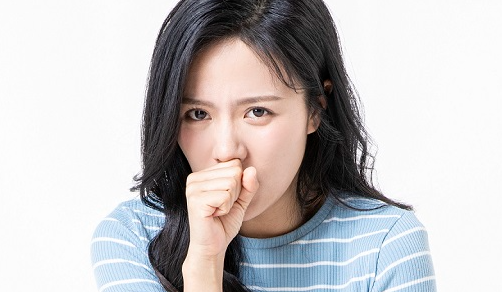 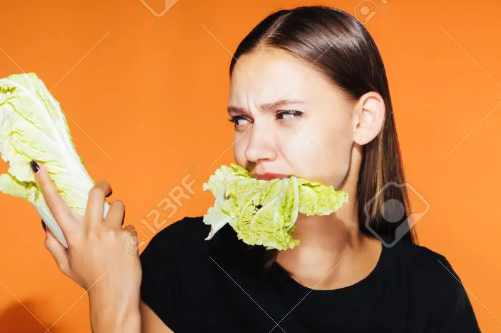 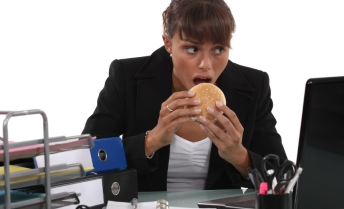 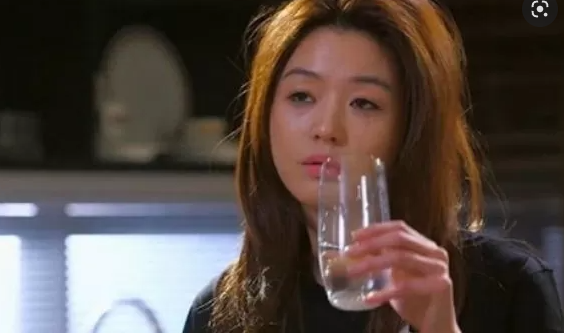 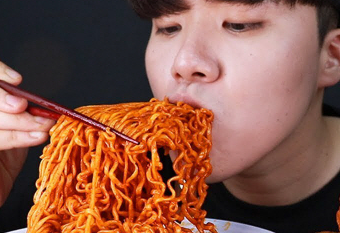 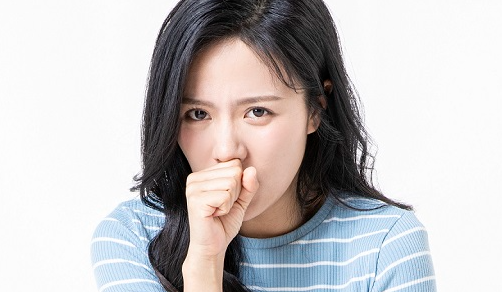 에피소드-4
구성예시 3/5
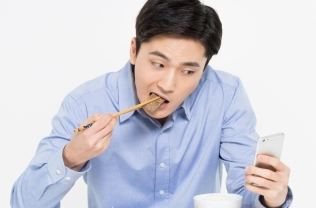 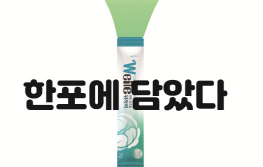 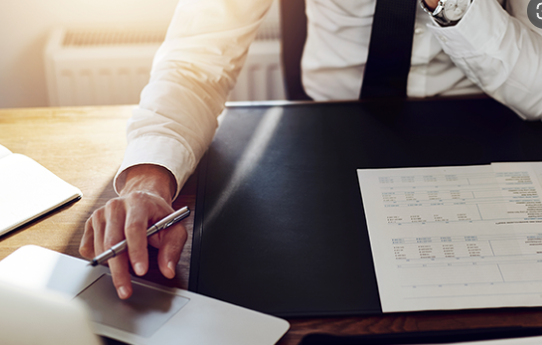 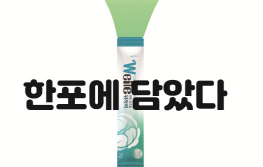 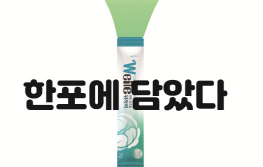 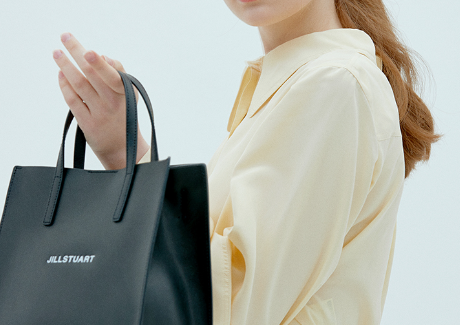 에피소드-4
구성예시 4/5
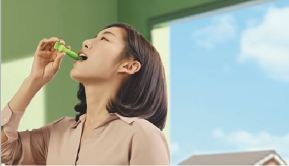 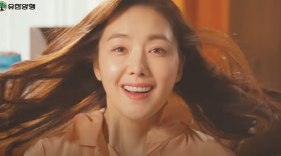 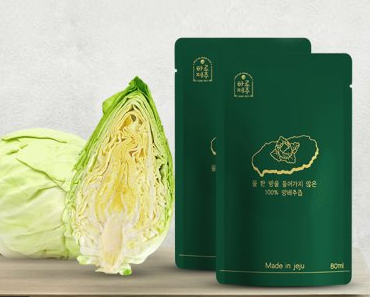 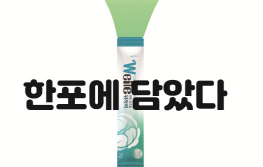 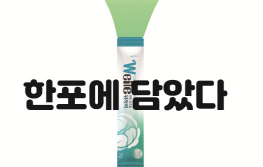 에피소드-4
구성예시 5/5
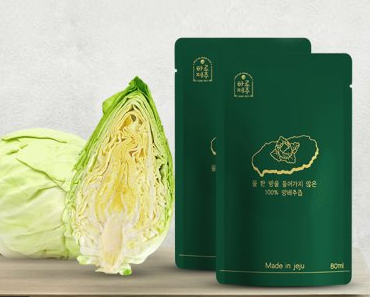 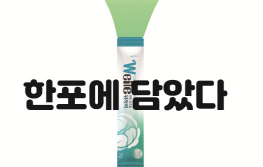 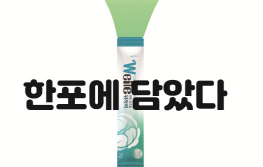